Об организации внеурочной деятельности в рамках реализации обновленных ФГОС НОО, ФГОС ООО
Тихонова Ирина Сергеевна,
заместитель директора по учебно-воспитательной работе МБОУ СОШ №32
29.01.2024
Актуальные документы:
Приказ Министерства просвещения Российской федерации от 31.05.2021 № 286 «Об утверждении федерального государственного образовательного стандарта начального общего образования» 

Приказ Министерства просвещения Российской федерации от 31.05.2021 № 287 «Об утверждении федерального государственного образовательного стандарта основного общего образования»
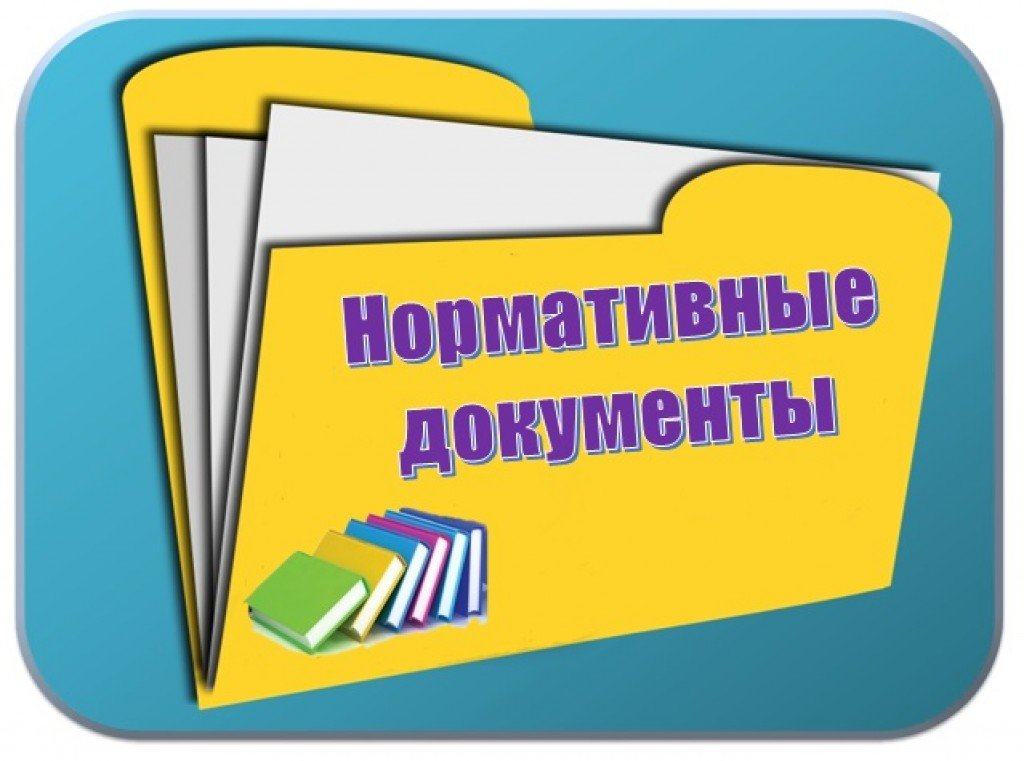 Актуальные документы:
Письмо Министерства просвещения Российской Федерации от 05.07.2022г. №ТВ–1290/03 «О направлении методических рекомендаций» (Информационно-методическое письмо об организации внеурочной деятельности в рамках реализации обновленных федеральных государственных образовательных стандартов начального общего и основного общего образования);
 
Письмо Минпросвещения России от 17.06.2022 г. № 03-871 «Об организации занятий «Разговоры о важном»;

Письмо Министерства просвещения России от 17.08.2023 N ДГ-  1773/05 "О направлении информации«; 

-   Методические рекомендации по формированию          функциональной грамотности обучающихся ;
Актуальные документы:
Санитарные правила СП 2.4.3648-20 «Санитарно-эпидемиологические требования к организациям воспитания и обучения, отдыха и оздоровления детей и молодежи», утвержденных постановлением Главного государственного санитарного врача Российской Федерации от 28.09.2020 № 28 (далее – СП 2.4.3648-20); 

-  Санитарные правила и нормы СанПиН 1.2.3685-21    «Гигиенические нормативы и требования к обеспечению   безопасности и (или) безвредности для человека факторов среды обитания», утвержденных постановлением Главного государственного санитарного врача Российской Федерации от 28.01.2021 № 2 (далее – СанПиН 1.2.3685- 21).
Внеурочная деятельность: ФГОС НОО
Программы начального общего образования реализуются через
организацию образовательной деятельности (урочной и внеурочной).

Внеурочная деятельность направлена на достижение планируемых
результатов освоения программы начального общего образования с учетом
выбора участниками образовательных отношений учебных курсов
внеурочной деятельности из перечня, предлагаемого Организацией.

Формы организации образовательной деятельности, чередование урочной и внеурочной деятельности при реализации программы начального общего образования Организация определяет самостоятельно.
Содержательный раздел:
рабочие программы учебных курсов внеурочной деятельности Организационный раздел: План ВД
Внеурочная деятельность: ФГОС ООО
Программы основного общего образования реализуются через
организацию образовательной деятельности (урочной и внеурочной).

Внеурочная деятельность направлена нa достижение планируемых
результатов освоения программы основного общего образования с учетом выбора участниками образовательных отношений учебных курсов
внеурочной деятельности из перечня, предлагаемого Организацией.

Формы организации образовательной деятельности, ч е р е д о в а н и е урочной и внеурочной деятельности при реализации программы основного общего образования Организация определяет самостоятельно.
Содержательный раздел:
рабочие программы учебных курсов внеурочной деятельности
Организационный раздел: План ВД
Актуальные документы:
	ФООП
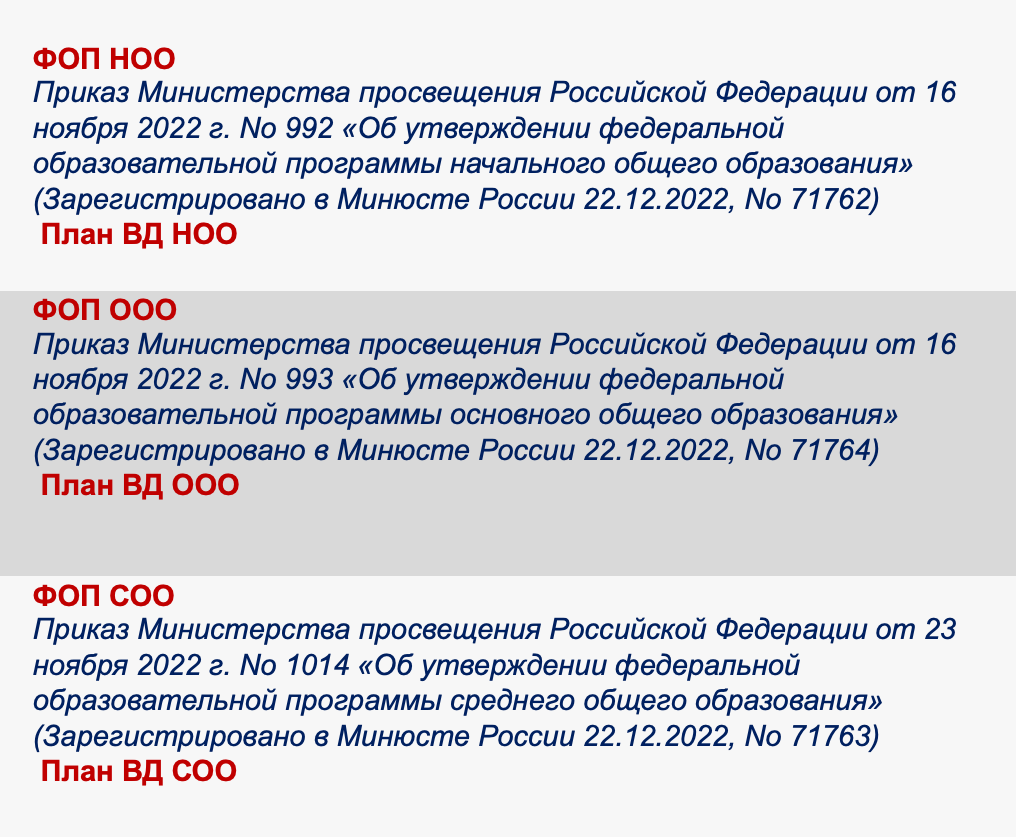 ?
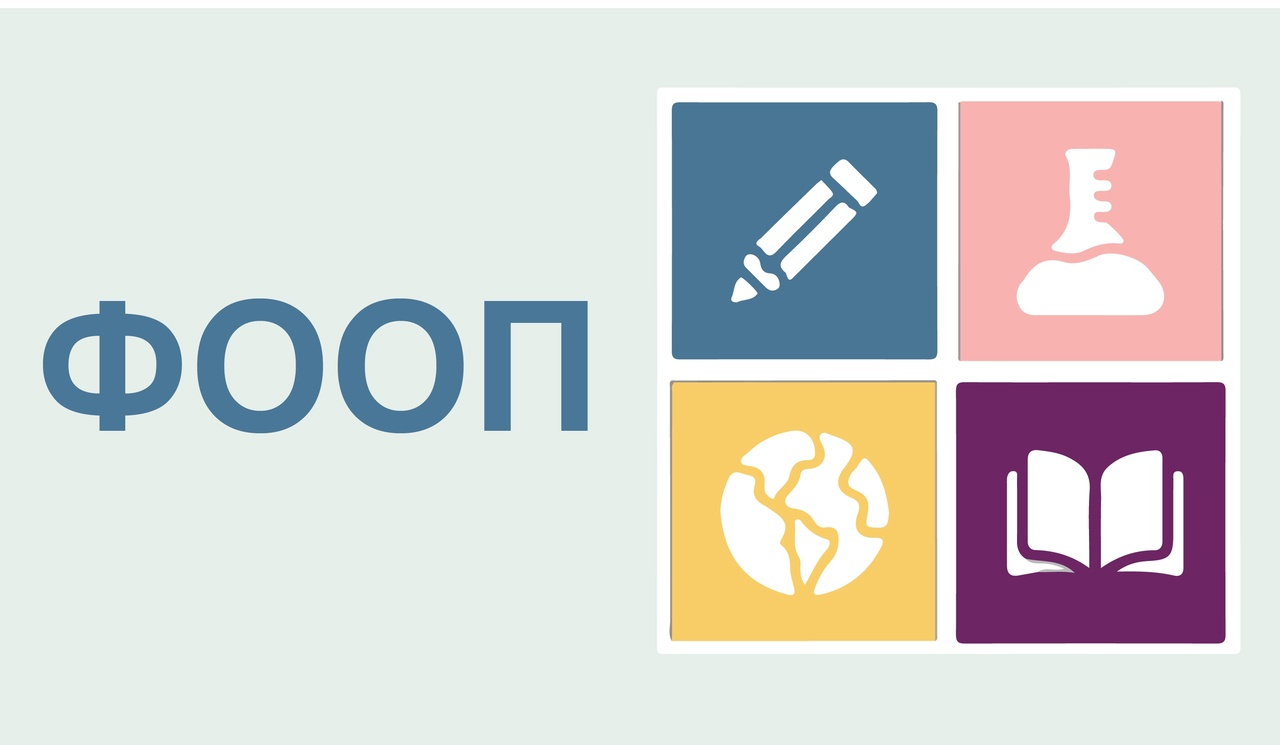 План внеурочной деятельности: ФОП НОО
Назначение  плана  внеурочной  деятельности  —  психолого-педагогическое сопровождение  обучающихся  с  учетом  успешности  их  обучения,  уровня социальной  адаптации   и   развития,   индивидуальных  способностей  и познавательных интересов.
План внеурочной деятельности формируется образовательной организацией с учетом предоставления права участникам образовательных отношений выбора направления и содержания учебных курсов.
Внеурочная деятельность организуется по направлениям развития личности младшего школьника с учетом намеченных задач внеурочной деятельности.
формальному копированию
(семь	направлений	-
спортивно-оздоровительная;
проектно-
исследовательская, коммуникативная, художественно-эстетическая творческая, информационная   культура,   интеллектуальные   марафоны,   «Учение   с увлечением!»)
План внеурочной деятельности: ФОП ООО
План	внеурочной	деятельности	представляет	собой	описание	целостной	системы функционирования образовательной организации в сфере внеурочной деятельности и
МОЖЕТ	включать в себя (8 составных частей!):
внеурочную	деятельность	по	учебным	предметам	образовательной	программы
(учебные курсы, учебные модули по выбору обучающихся, родителей);
внеурочную	деятельность	по	формированию	функциональной	грамотности
(читательской, математической, естественно-научной, финансовой) обучающихся;
внеурочную  деятельность  по  развитию  личности,  ее  способностей,  удовлетворения образовательных потребностей и интересов, самореализации обучающихся;
внеурочную деятельность, направленную на реализацию комплекса воспитательных мероприятий;
внеурочную	деятельность	по	организации	деятельности	ученических	сообществ	и
объединений;
внеурочную деятельность, направленную на организационное обеспечение учебной деятельности (организационные собрания, взаимодействие с родителями и т. д.);
внеурочную деятельность, направленную на организацию педагогической поддержки обучающихся  (проектирование  индивидуальных  образовательных  маршрутов,  работа тьюторов, педагогов-психологов);
внеурочную	деятельность,	направленную	на	обеспечение	благополучия
обучающихся в пространстве общеобразовательной школы.

Три  модели  плана  ВД:   с  преобладанием  учебно-познавательной  деятельности;   с преобладанием  педагогической  поддержки  обучающихся;   с  преобладанием  деятельности ученических сообществ и воспитательных мероприятий.
Неизменяемое
в Планах внеурочной деятельности ФООП
Один  час  в  неделю  рекомендуется  отводить  на  внеурочное  занятие
«Разговоры о важном».
Внеурочные занятия «Разговоры о важном» направлены на развитие ценностного   отношения   обучающихся   к   своей   родине   -   России, населяющим ее людям, ее уникальной истории, богатой природе и великой

культуре.  Внеурочные  занятия  «Разговоры  о  важном»  должны  быть направлены  на  формирование  соответствующей  внутренней  позиции личности  обучающегося,  необходимой  ему  для  конструктивного  и ответственного поведения в обществе.
	Основной формат внеурочных занятий «Разговоры о важном» разговор и (или)  беседа  с  обучающимися.  Основные  темы  занятий  связаны  с важнейшими аспектами жизни человека в современной России: знанием родной   истории   и   пониманием   сложностей   современного   мира, техническим прогрессом и сохранением природы, ориентацией в мировой художественной  культуре  и  повседневной  культуре  п  о  в  е  д  е  н  и  я, доброжелательным   отношением   к   окружающим   и   ответственным отношением к собственным поступ16к.0а2м.20.23
Письмо Министерства просвещения РФ от 15 августа 2022 г. N 03-1190 «О направлении методических рекомендаций» (по реализации цикла внеурочных занятий «Разговоры о важном»)


1 час в неделю из возможных 10 часов внеурочной
деятельности рекомендуется отводить на внеурочное занятие "Разговоры о важном".
Проект "Разговоры о важном" направлен на развитие
ценностного отношения школьников к своей родине - России, населяющим ее людям, ее уникальной истории, богатой природе и великой культуре.

Ответственными за организацию и проведение внеурочных занятий "Разговоры о важном" являются классные
руководители и советники по воспитанию…
Проведение 34 занятий в течение учебного года
оплачивается как 34 часа внеурочной деятельности.
ООП НОО МОУ СОШ №324.3. ПЛАН ВНЕУРОЧНОЙ ДЕЯТЕЛЬНОСТИ
Рабочая программакурса внеурочной деятельности
Пояснительная записка
Общая характеристика курса
Тематическое планирование
Содержание курса внеурочной деятельности
Условия реализации программы
Ожидаемые результаты освоения курса внеурочной деятельности и механизм отслеживания результата
Календарно-тематическое планирование
VIII. Литература
Об организации внеурочной деятельности в рамках реализации обновленных ФГОС НОО, ФГОС ООО
Тихонова Ирина Сергеевна,
заместитель директора по учебно-воспитательной работе МБОУ СОШ №32
29.01.2024